INSTITUTO FEDERAL DE EDUCAÇÃO, CIÊNCIA E TECNOLOGIA DO RIO GRANDE DO NORTE 
CAMPUS SÃO GONÇALO DO AMARANTE


Fundamentos de Lógica e Algoritmos
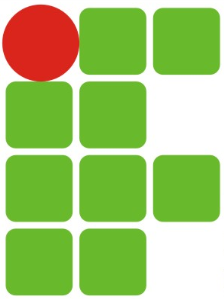 #Tautologia #Contradição #Contingencia
Eliezio Soares
elieziosoares@ifrn.edu.br
O que estudamos:
Proposições
Argumentos
Conectivos
Tabela Verdade
Aula de Hoje:
Tautologia
Contradição
Contingência
Tautologia
Toda proposição composta (independente dos valores lógicos das proposições simples) cujos valores-verdade são sempre verdadeiros, é chamada uma tautologia.

Exemplo:
P = ~(p ˄ ~p)
Tautologia
Verifique se a proposição abaixo é uma tautologia:

P = p v q ↔ q v p
Tautologia
Verifique se a proposição abaixo é uma tautologia:

P = p v q ↔ q v p
Contradição
Toda proposição composta (independente dos valores lógicos das proposições simples) cujos valores-verdade são sempre falsos, é chamada uma contradição.

P = p ˄ ~p
Contradição
Verifique se a proposição abaixo é uma contradição:

~p ˄ (p ˄ ~q)
Contradição
Verifique se a proposição abaixo é uma contradição:

~p ˄ (p ˄ ~q)
Contingência
Chama-se contingência toda proposição composta em cuja última coluna da sua tabela verdade aparece os valores V e F ao menos uma vez.
A contingência ocorre quando há tanto valores V como F na última coluna da tabela-verdade de uma proposição. Exemplos: P∧Q , P∨Q

P = p → q
Contingência
Verifique se a proposição abaixo é uma contingência:

p ˅ q → p
Contingência
Verifique se a proposição abaixo é uma contingência:

p ˅ q → p
Dúvidas
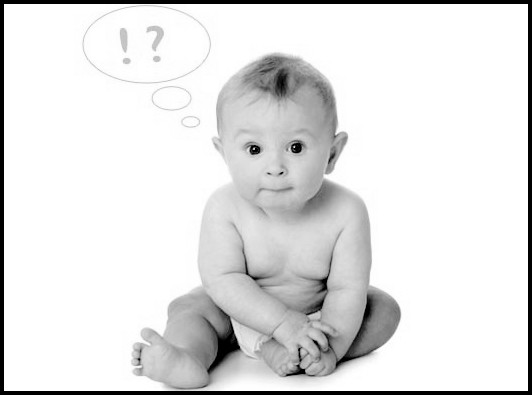 Exercício
Determine se as proposições abaixo são tautologias, contradições, ou contingências:

P = ~p ˄ (p ˄ ~q)
Q = (p ∨ ~q) ∨ (~p ∨ q)
R = p ˅ ~(p ˄ q)
S = (p -> ~q) ↔ ( ~p ∨ ~q)
T = ( ¬B ) ∨ ( ~B → A )
Exercício
Determine se as proposições abaixo são tautologias, contradições, ou contingências:
p -> q ˄ r 
(p -> q) ˄ (p -> r)
p -> q ∨ r 
(p -> q) ∨ (p -> r)